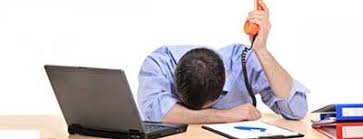 بهداشت روان در محیط کار
دکتر رضا برومند
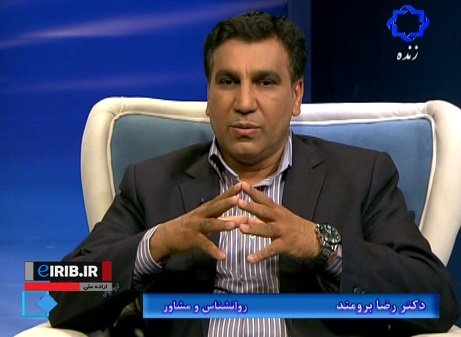 سلامت چیست؟
سلامت دو نوع تعریف دارد :
تعریف منفی: سلامت عبارت از فقدان بیماری
تعریف مثبت : ارتقاء(promotion)بهداشت
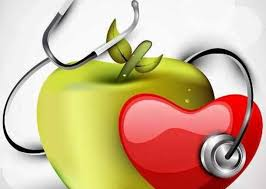 مقدمه
به طور کلی  یک محیط کاری سالم می تواند ارتباط نزدیکی با بهداشت روانی کارکنان خود داشته باشد.
وقتی از سلامت کارکنان در محیط کار سخن گفته می شود، بیشتر عوامل جسمی و فیزیکی که در محیط کار بر سلامت کارکنان موثر است به ذهن مان متبادر می شود
مقدمه
عواملی همچون آلودگی داخلی محل کار، شرایط محیطی مانند نور محیط کار، گرمایش و سرمایش محیط کار و … ، اما دسته دیگری از عوامل نیز وجود دارد که بر بهداشت روانی شاغلان تاثیر به سزایی دارد
سلامت چیست؟
بعد مثبت سلامت که سازمان بهداشت جهانی روی آن تاکید دارد :
سلامتی را یک حالت رفاه جسمی،روانی،واجتماعی است ونه فقط فقدان بیماری ویا ناتوانی ،وهیچ کدام بر دیگری برتری ندارد.
مفهوم روان چیست
روان شامل دو بعد اساسی است
بعد شناختی
بعد عاطفی
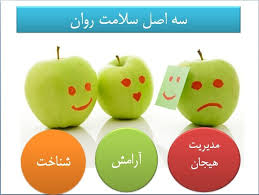 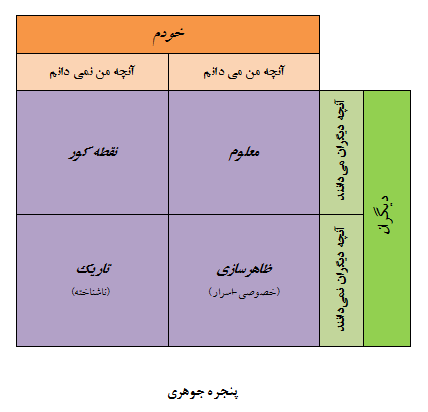 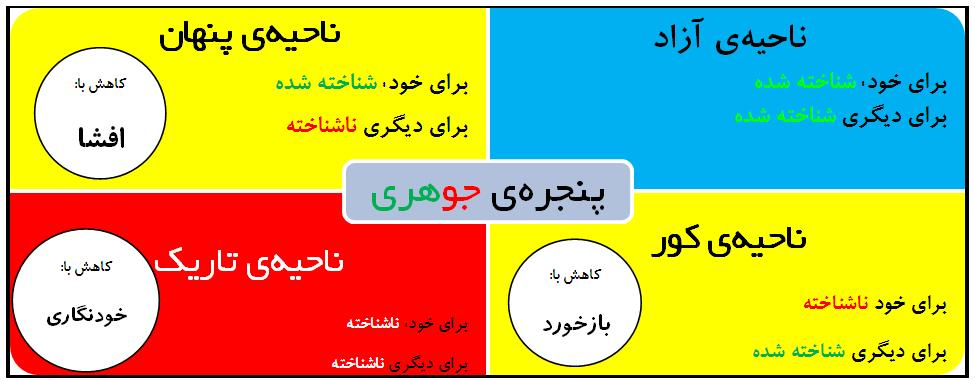 سلامت روان چیست؟
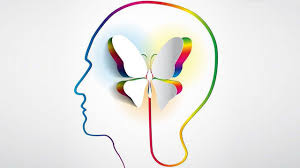 مفهوم سلامت روان :
شامل آسایش ذهنی ، احساس خود توانمندی ،کفایت وشناخت توانایی خود در محقق ساختن ظرفیت های شناختی و هیجانی خویش است
یا به عبارتی سلامت روان حالتی از رفاه است که در آن فرد
توانایی هایش را باز می شناسد 
قادر است با استرس های معمول زندگی مدارا کند 
از نظر شغلی مفید و سازنده باشد ،
برای اجتماع خود نقشی ایفا کند 
 با دیگران مشارکت و همکاری داشته باشد 
دارای سلامت معنوی باشد.
وبطور خلاصه :
حال خوب 
       فکر خوب 
                        رفتار خوب
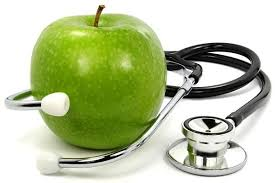 اختلالات روانی در محیط کار
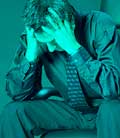 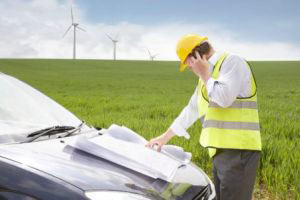 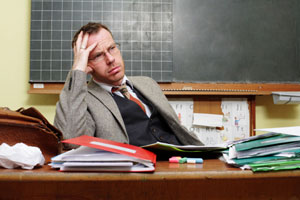 وقتی که فرد دچار اختلال روانی است
1- اختلال در سیستم شناختی
2- اختلال در عواطف و احساسات
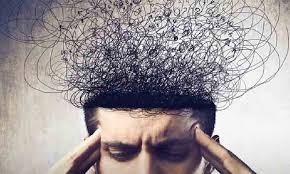 تعریف بهداشت
بهتر داشتن 
1- جسم
2-روان
روان شامل : شناخت     و     عواطف
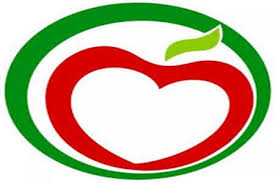 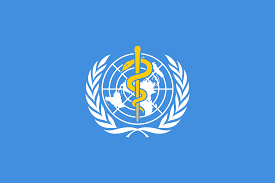 تعريف بهداشت رواني   : WHO
سلامتي : رفاه كامل جسمي، روانی و اجتماعي 
سلامت فكر: قابليت ارتباط موزون و هماهنگ با ديگران، تغيير و اصلاح محيط فردي، اجتماعي و حل تضادها و تمايلات شخصي به طورمنطقي، عادلانه و مناسب
تعريف بهداشت رواني از دیدگاه  اريكسون
سلامتي تماميت وحدت و يا كمال ”خود“ كه هدف رشد و تكامل در مراحل مختلف زندگي است.
تعريف بهداشت رواني
از ديدگاه انسان گرايان سلامت رواني عبارتست از رشد كامل استعدادهاي بالقوه فرد
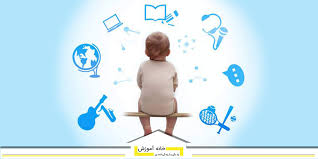 به اعتقاد روانكاوان سلامت رواني
 به مفهوم نداشتن علايمي است 
كه دلالت بر اختلالاتي مانند اضطراب
 و افسردگي    مي كند.
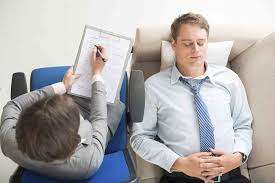 تعريف بهداشت رواني فرويد
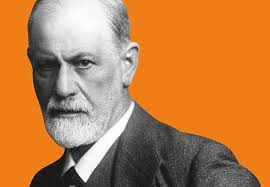 تعادل بين ابعاد مختلف شخصيت 
(نهاد ID، خود Ego و فراخود Superego) 
 تعادل بين خودآگاه، نیمه خوداگاه و ناخودآگاه
تعريف بهداشت رواني هارتمن
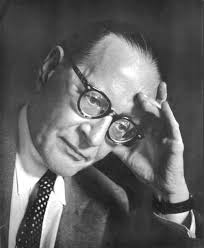 واسطه و تعادلي بودن «خود» بين «نهاد»
 و «فراخود» كه يا به طور منطقي خواستهاي
 نهاد را رد كند يا به طور مطلوبي فراخود
 را ارضا نمايد.
تعريف بهداشت رواني پركو
تعادل بين تقاضاهاي دروني و واقعيتهاي محيط 
 بدين منظور فرد بايد موفقيت آميز زندگي كند و بين ارزشها، انگيزه ها، خواسته ها، تواناييها، احساسات و انتظارات تعادل ايجاد كند.
تعريف بهداشت رواني كلاب
فردي كه از بهداشت روان مناسب برخوردار است از خود و هويت شخصي خود آگاه است، احساس استقلال و تمايل به درك واقعيت دارد.
تعريف بهداشت رواني
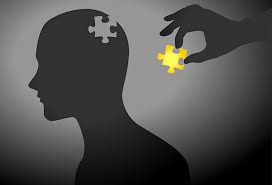 در بيشتر تعريف های بهداشت رواني
 به مفهوم سلامت روان و براي بهزيستي
 و رفاه اجتماعي و سازش منطقي با مشكلات
 زندگي مي باشد.
تعريف بهداشت رواني
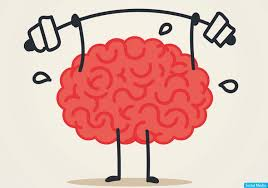 به طور كلي مي توان گفت بهداشت رواني
 عبارتست از كليه اقداماتي كه به منظور
 پيشگيري از ابتلا به بيماريهاي های رواني، 
كاهش شيوع و عوارض ناشي از آن ها انجام مي گيرد.
تعريف بهداشت رواني در محيط كار
مجموعه اقداماتی در جهت :
1- پیشگیری از پيدايش اختلالات رواني و رفتاري 
در كاركنان سازمان 
 2-سالم سازي فضاي رواني كار به نحوي كه
 هدف  هاي چند گانه زير تأمين شود:
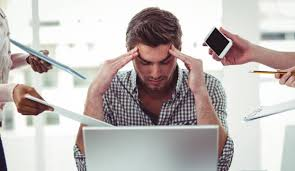 تعريف بهداشت رواني در محيط كار
1-هيچ يك از كاركنان سازمان به دليل عوامل موجود در سازمان گرفتار اختلال رواني نشوند.